The Scopes Monkey Trial
Background Information
Following WW1 many rural communities saw a surge in fundamentalism
This was an example of the urban/rural clash of cultures
Fundamentalists launched a campaign throughout the country  to ban the teaching of Darwin’s theory of evolution 
Tennessee’s anti-evolution law was called the Butler Law (1925)
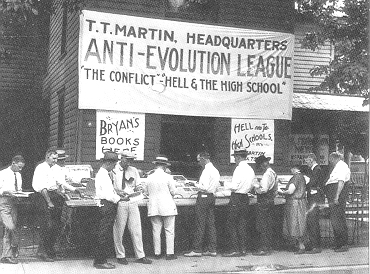 Background Information
A high school teacher, John Scopes, taught his students about Darwin’s theory of evolution
The state of Tennessee brought a suit against John Scopes for violation of the Butler Law
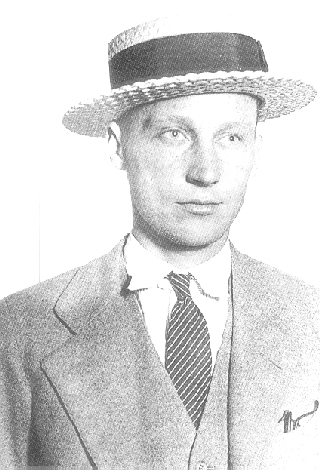 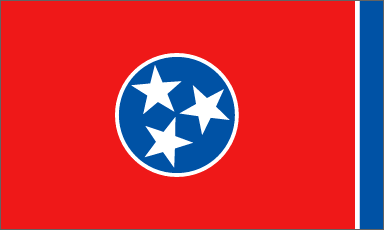 VS
Trial of the Century
William Jennings Bryan – attorney for the prosecution
Clarence Darrow – attorney for the defense
VS
Dayton, TN Courthouse
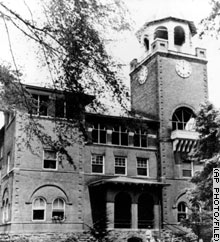 Courthouse
Dayton, TN
Outcome
Scopes was found guilty and fined $100
The verdict upheld the Butler Law and was a victory for the conservative fundamentalists 
The verdict was seen as a victory for morality and a reaction against the “immoral” urban lifestyle
Darrow appealed to the TN Supreme Court – verdict was overturned, but the Butler Law existed until 1967
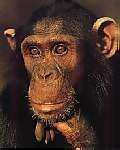 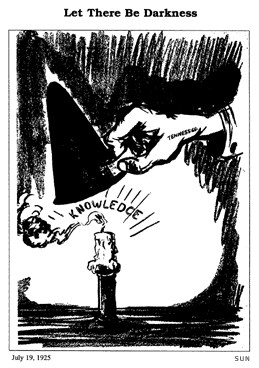 Why is the hand labeled “Tennessee”?
In the opinion of the cartoonist, what is the verdict in Tennessee going to do to education?